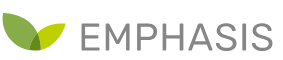 Sequence Data Management
Hands on Submission to EBI (ENA / BioSamples)
Sebastian Beier
06/12/2024
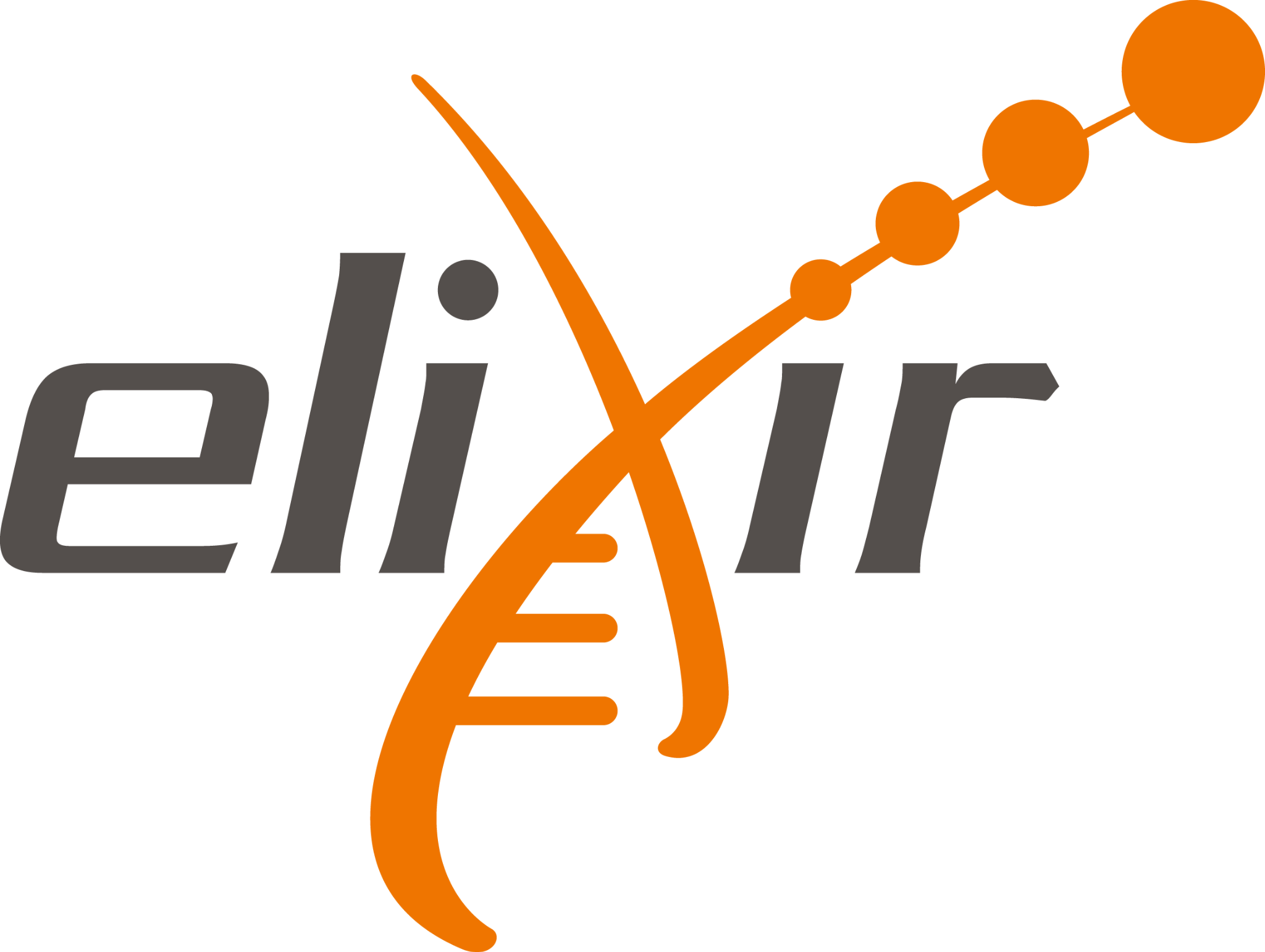 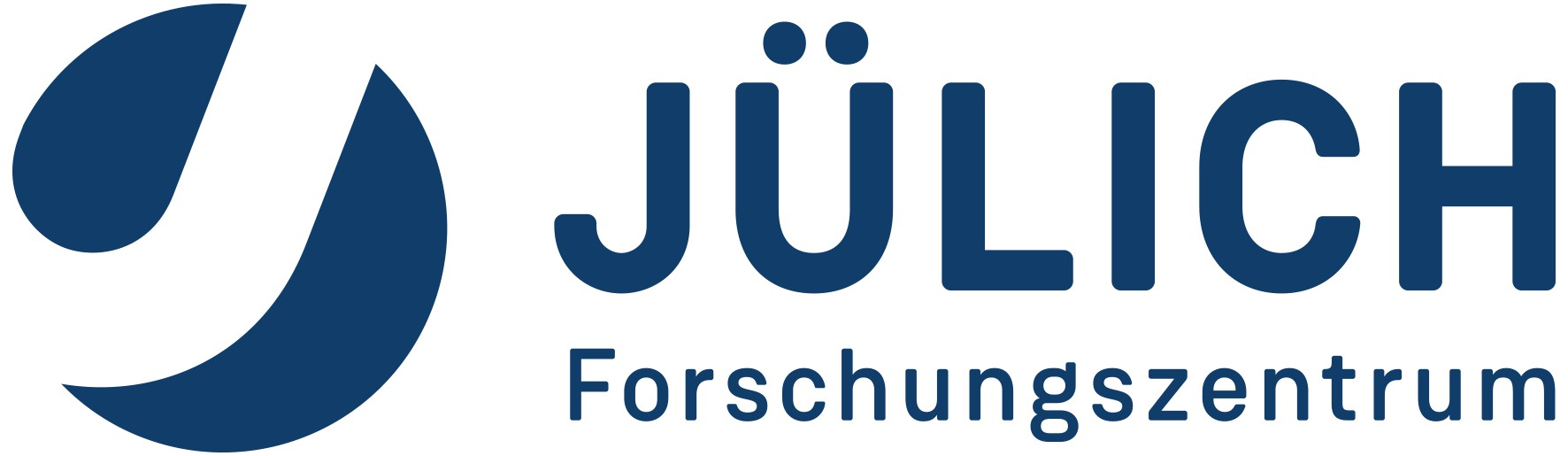 Scope
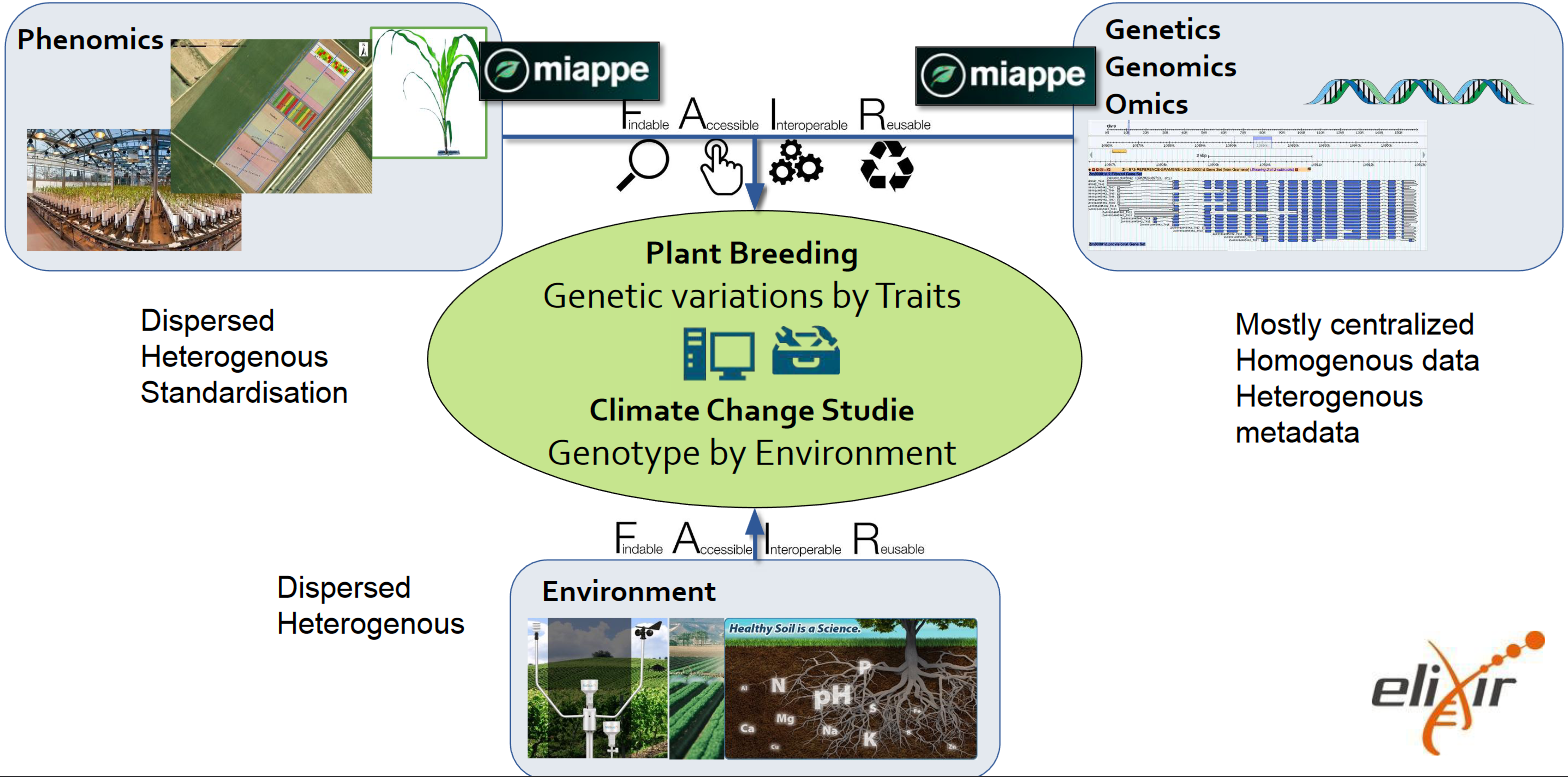 ‹#›
Current Submission Process
[Meta] data brokering
Data management effort
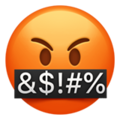 Comply with community standards as per journal requirements
[Meta] data validation
[Meta] data upload
“Geekiest” person in the lab sets up data management system (probably in excel)
Paper published
[Meta] data collection
3 years of data generation...
[Meta] data planning
Bespoke Project [Meta] data management: planning, collection, storage, validation, brokering
Time
‹#›
Better Submission Process
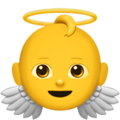 “One click” brokering / release of data upon publication
Data management effort
Use existing data resources as data is generated
[Meta] data brokering
[Meta] data validation
Adopt community standards at project start
[Meta] data upload
[Meta] data collection
[Meta] data planning
Time
‹#›
Motivation: Linking of Data Sets (FONDUE)
FAIR-ification of Plant Genotyping Data and its linking to Phenotyping using ELIXIR Platforms
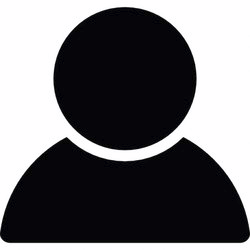 BioSamples metadata hub of experimental material (implicitly used by other EMBL-EBI repos like ENA, EVA)
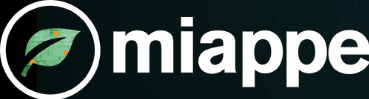 Data registration & submission
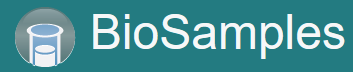 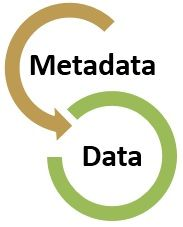 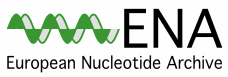 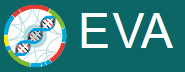 Indexing
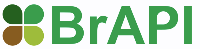 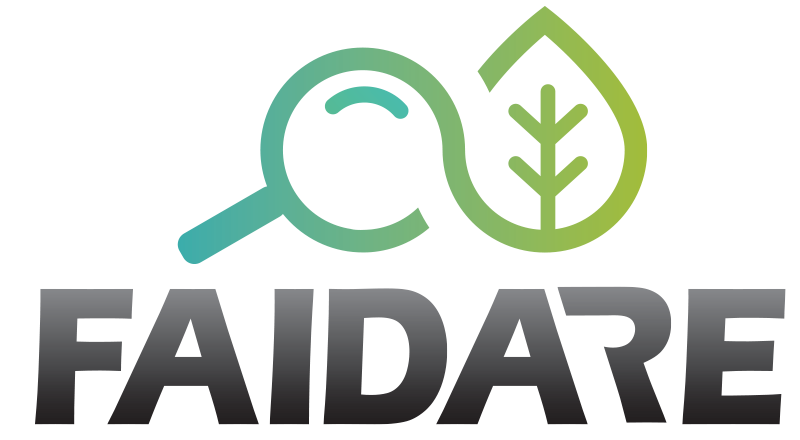 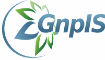 Repositories for phenotypic information
Data discovery & retrieval
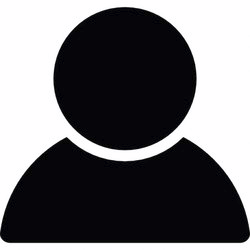 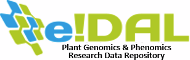 ‹#›
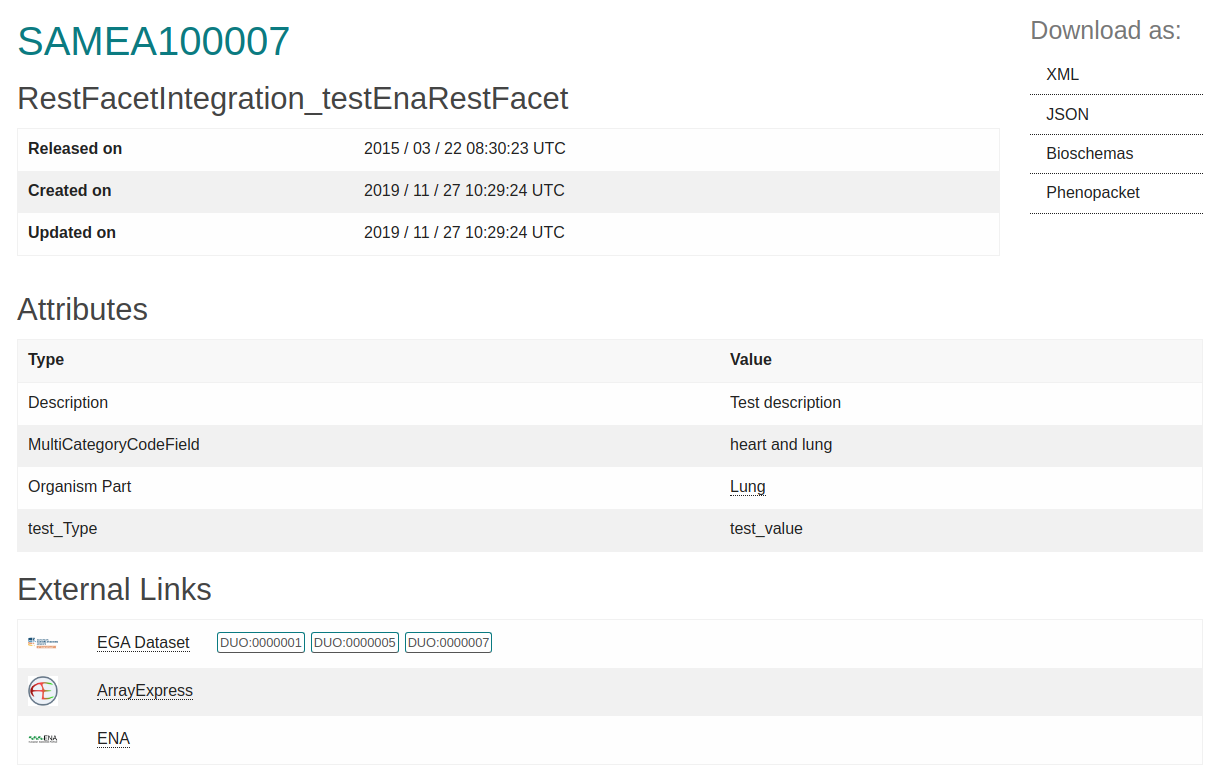 EBI Meta Data
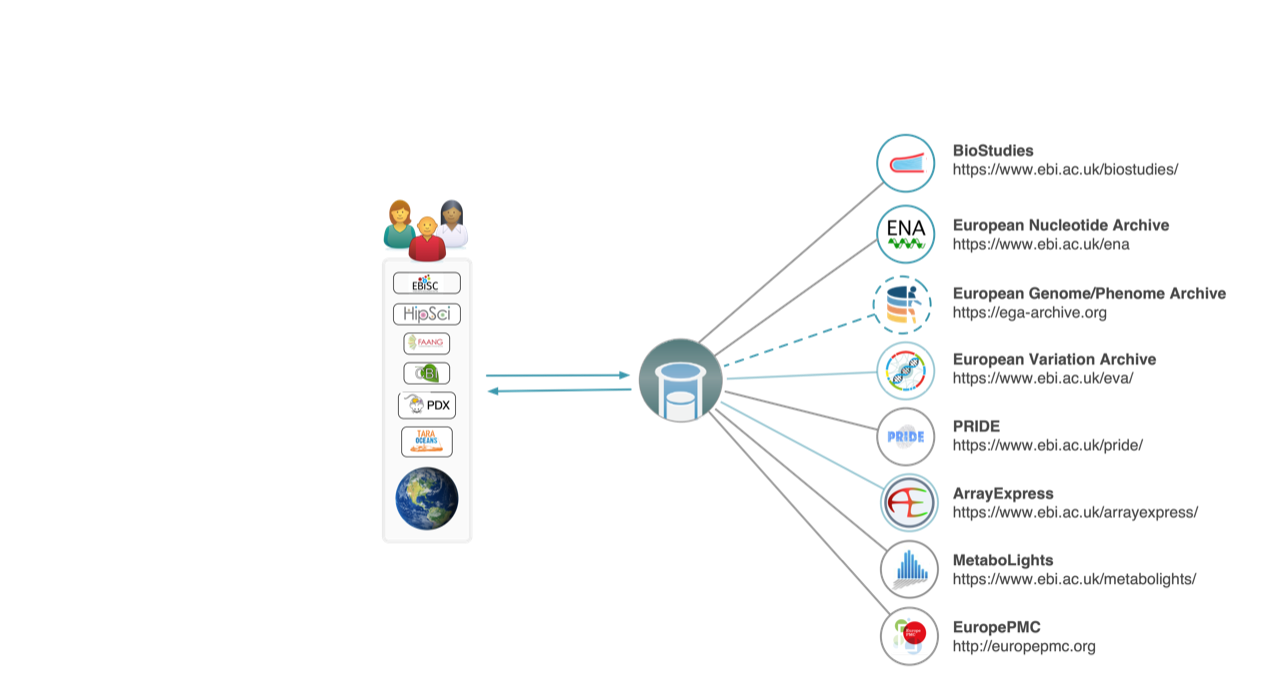 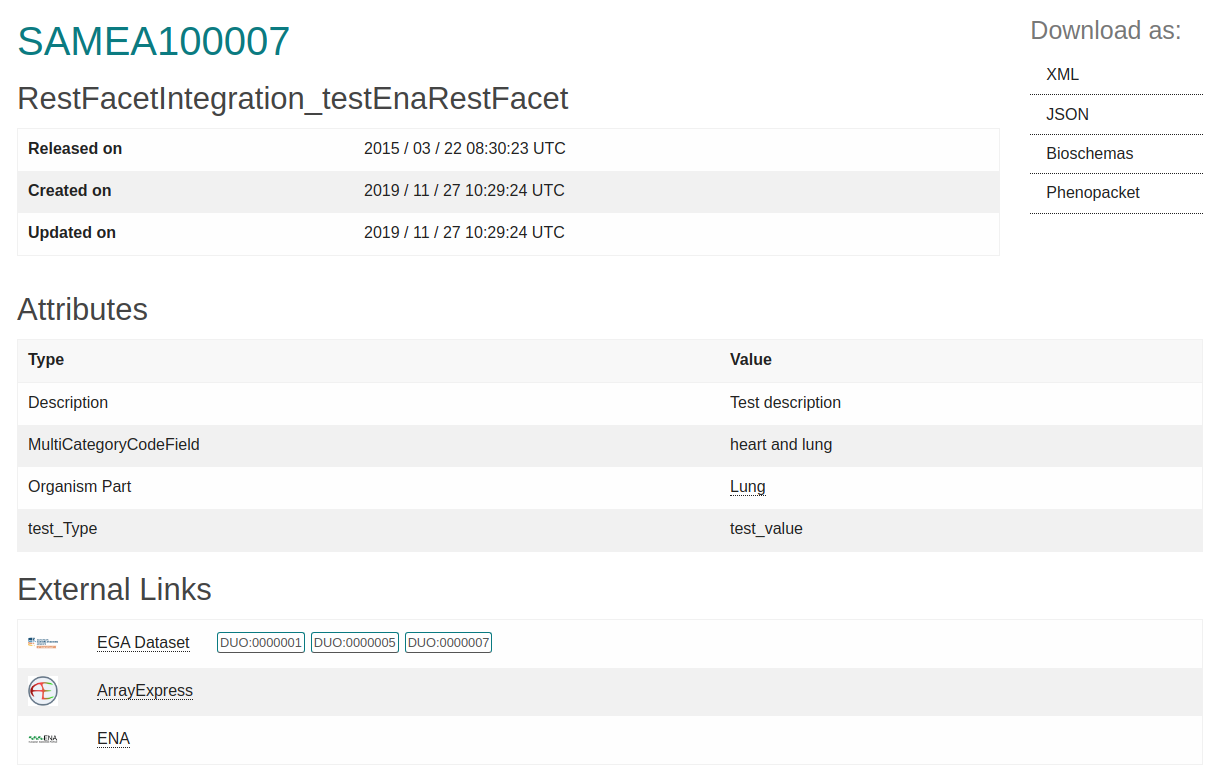 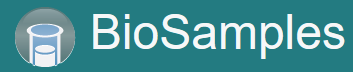 Image credit: https://techdifferences.com/difference-between-data-and-metadata.html
‹#›
Sample relationships
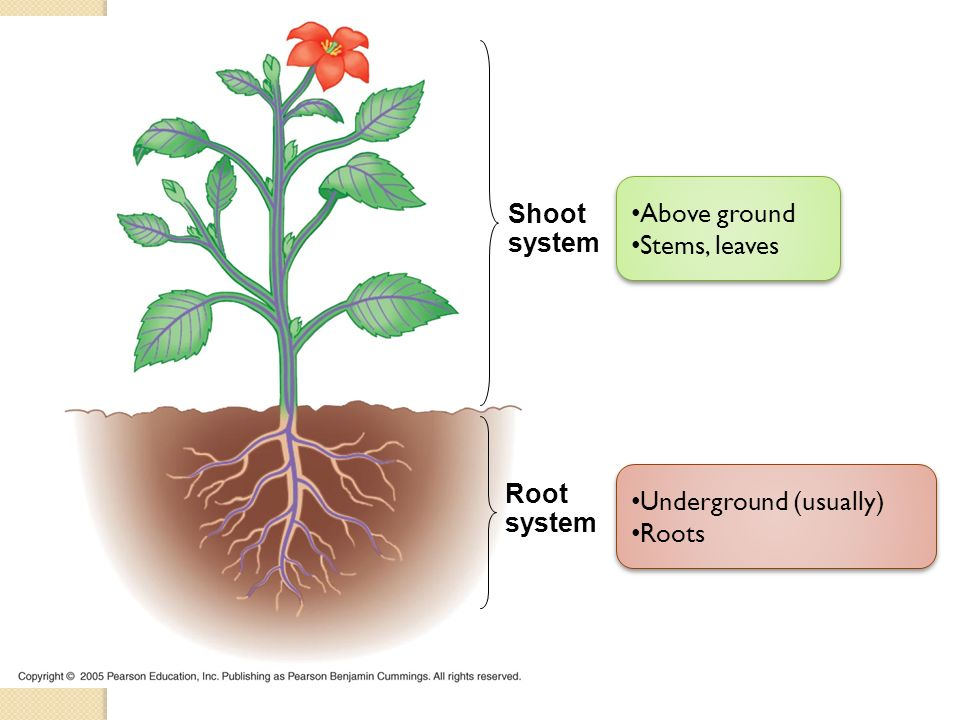 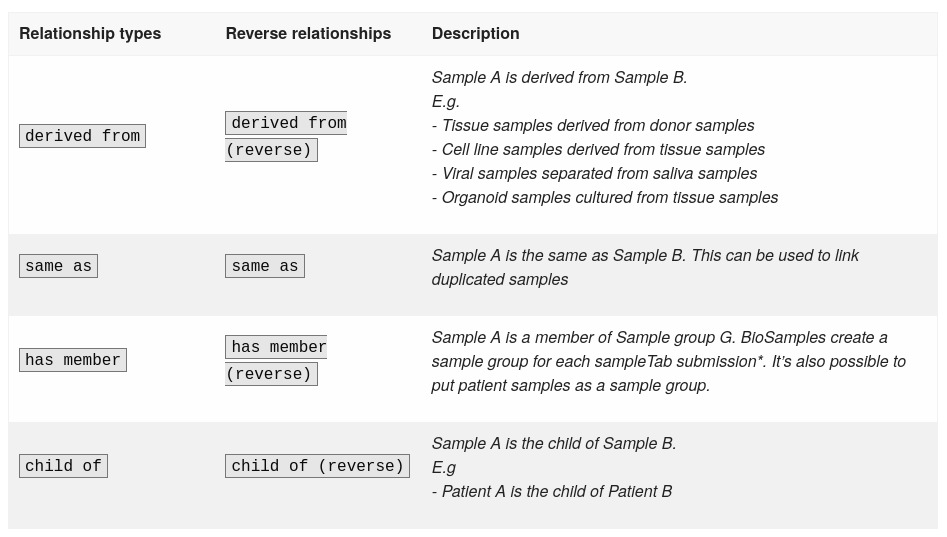 https://www.ebi.ac.uk/biosamples/docs/guides/relationships
Image credit: https://www.taconic.com/taconic-insights/oncology-immuno-oncology/patient-derived-xenografts-a-critical-tool-for-oncology-research.html
‹#›
Search across Repositories
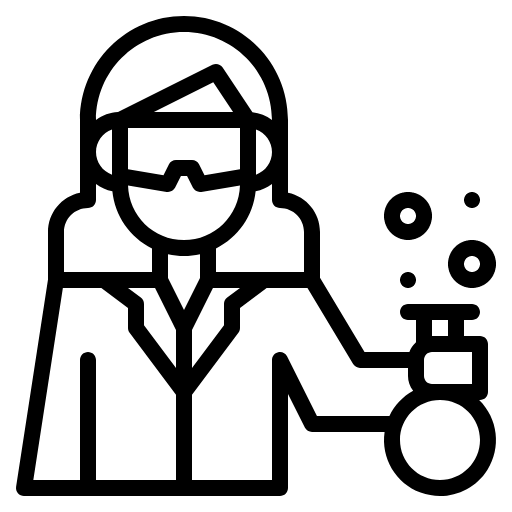 As a researcher, I want to find the immunotyping data of all lung samples from COVID19 patients and corresponding genome sequencing data of the viral isolate, to study how the immune systems response to viral infection.
Viral genome data
Human immunotyping data
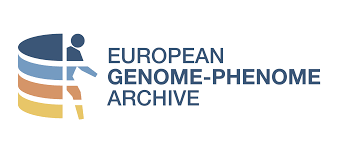 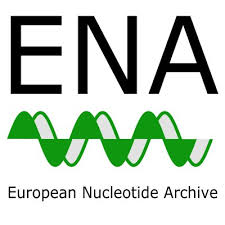 external links
external links
Human sample
Viral sample
derived from
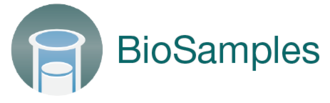 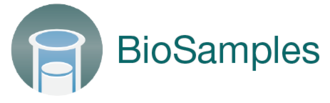 ‹#›
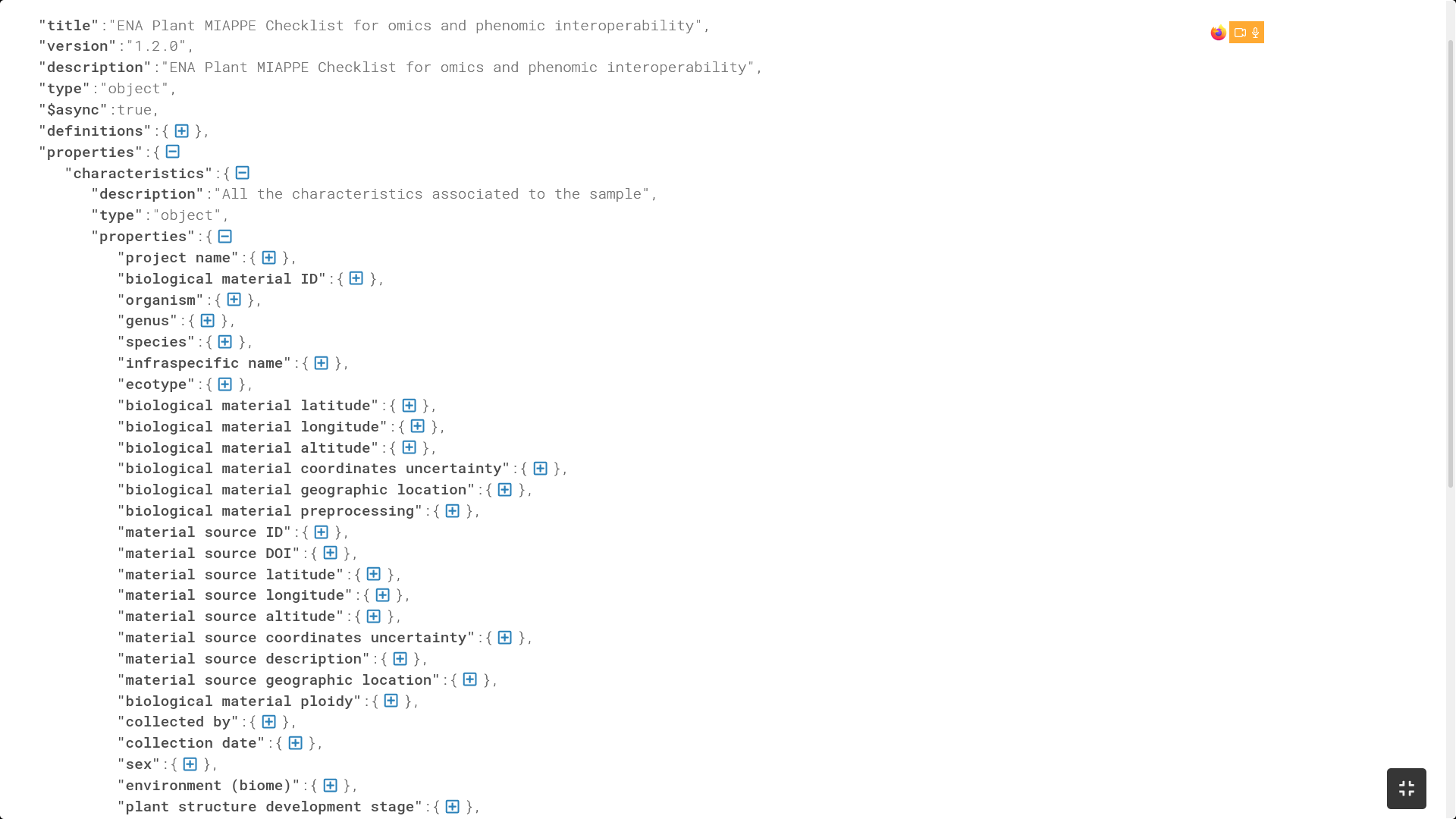 MIAPPE in BioSamples
Subset of attributes for sample identification
BioSamples MIAPPE checklist: 
https://www.ebi.ac.uk/biosamples/schemas/certification/plant-miappe.json
‹#›
European Nucleotide Archive (ENA)
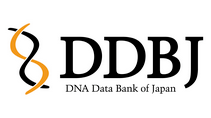 A repository of the world’s nucleotide data
Creators of tools for submission and retrieval
European node of INSDC
A basis for other tools
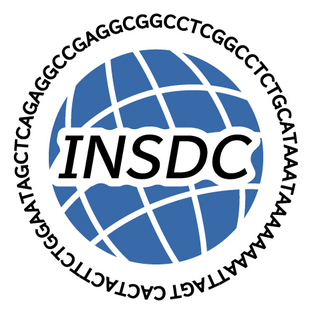 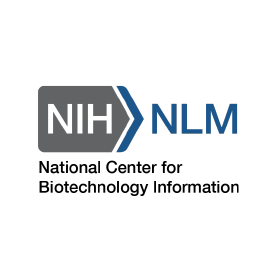 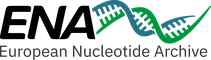 ‹#›
Submitting Data: Why?
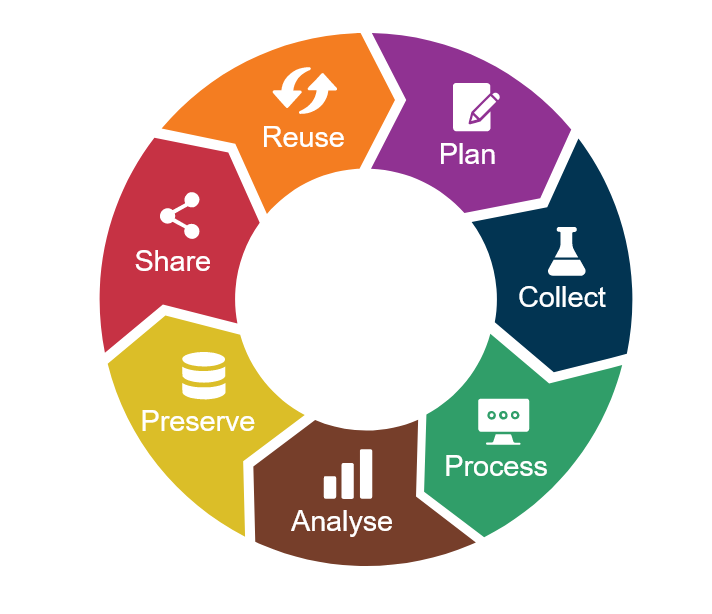 All data in ENA is submitted by members of the research community
What motivates people to submit?
FAIR principles
Reproducibility
Reusability
3rd party access
Archival
Publication
MGnify
Image credit: The data lifecycle, from ELIXIR Europe https://rdmkit.elixir-europe.org/
‹#›
New Discoveries from old Data
Polyomavirus – “many tumours”
Buck et al. report discovery of new polyomaviruses in fish, cows, and sheep
Sequence searches against INSDC data identified more new species in the genomes of 7 invertebrates
Evidence that polyomavirus existed in the last common arthropod-vertebrate ancestor
Image credit: Cryo-EM structure of BK polyomavirus, PDBj
‹#›
The ENA Data Model
ENA stores huge amounts of data
… from many users
… with samples from many taxa
… who use many different techniques
… and sequence on many different platforms
But they need to display data in a consistent manner
A robust data model is the first step in achieving this
‹#›
Data Tiers
Sequence data is organised into tiers:
Reads: raw sequence data

Assemblies: reconstructions of actual replicons

Annotations: interpretations of biological function
Annotation and assembly are frequently paired
Reads
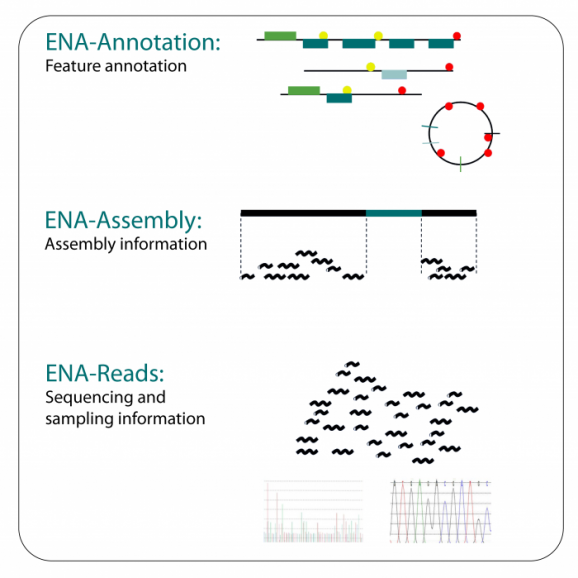 Assemblies
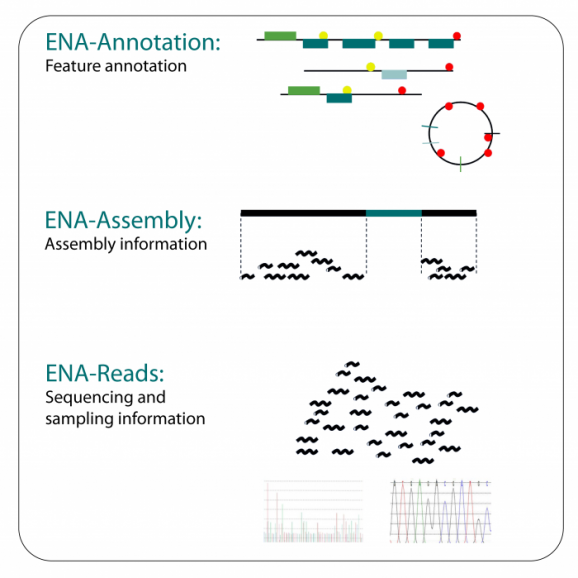 Annotations
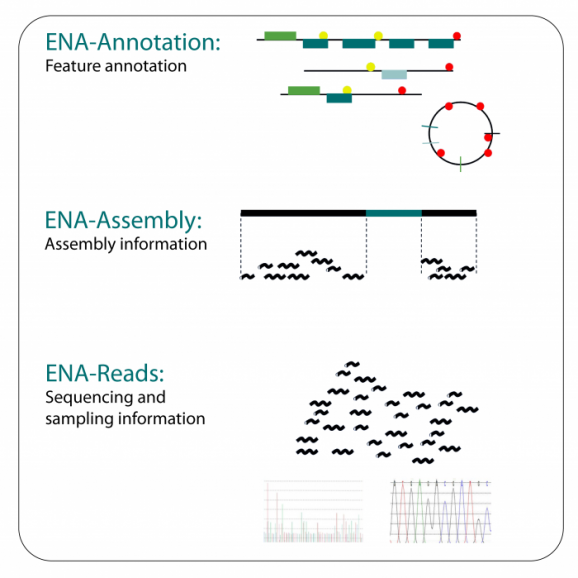 ‹#›
Read Tier
A FASTQ file is an example of data from the read tier:






But is it interesting?
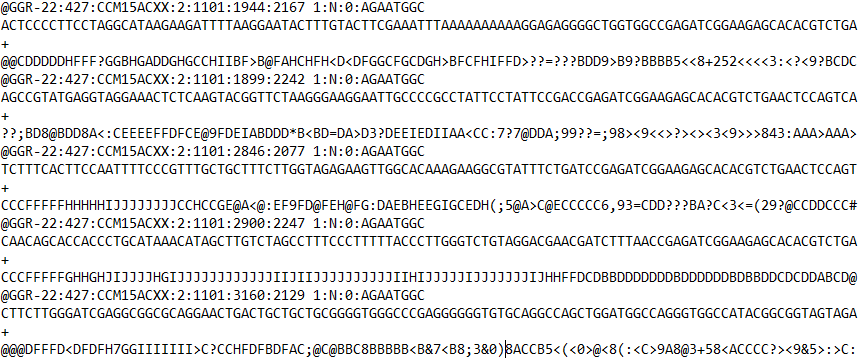 ‹#›
Metadata Model
Data without any context has no value
Metadata tells us how sequence data was produced
Makes it possible to compare datasets:
“I want to see data from bacteria …
… in the Atlantic Ocean …
… sampled between 50-100m …
		… between April and July …
			… compared with the same from the Indian Ocean”
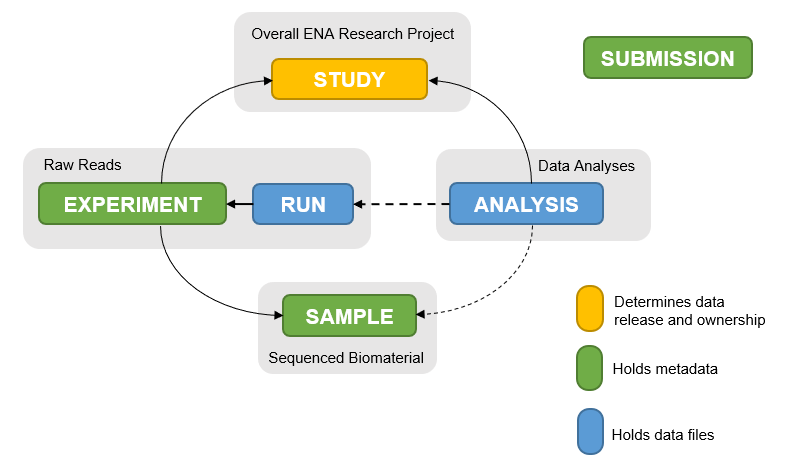 ‹#›
Example Dataset
Pamirian winterfat (Krascheninnikovia ceratoides) is a steppe and semi-desert plant
Two subspecies exist:
lanata in  North America
ceratoides in the Eurasian Steppe
A research group carried out phylogenetic and biogeographic analysis
Sequence data was made public via ENA
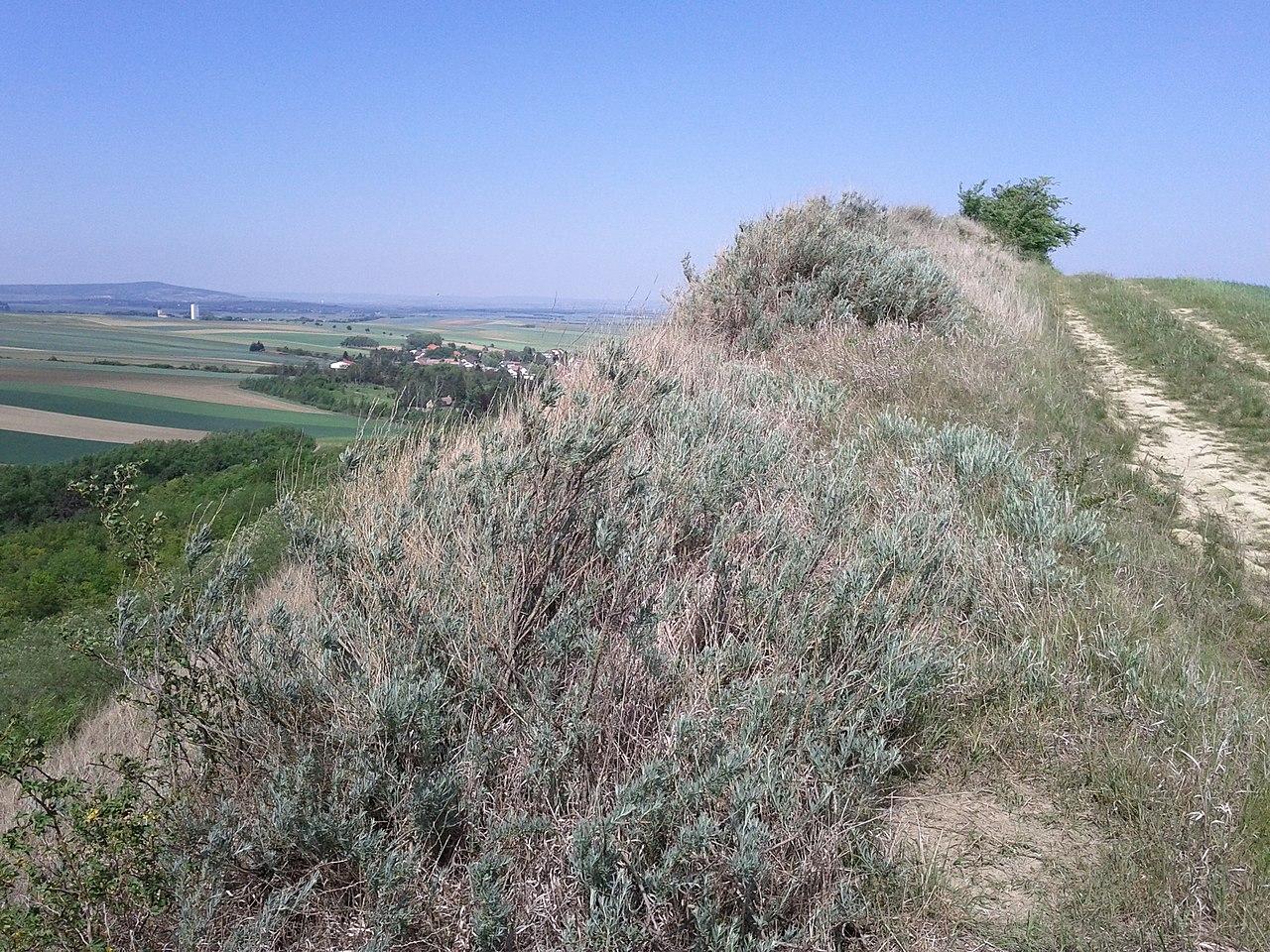 Image credit: Paper available at: https://doi.org/10.1016/j.flora.2019.151504
‹#›
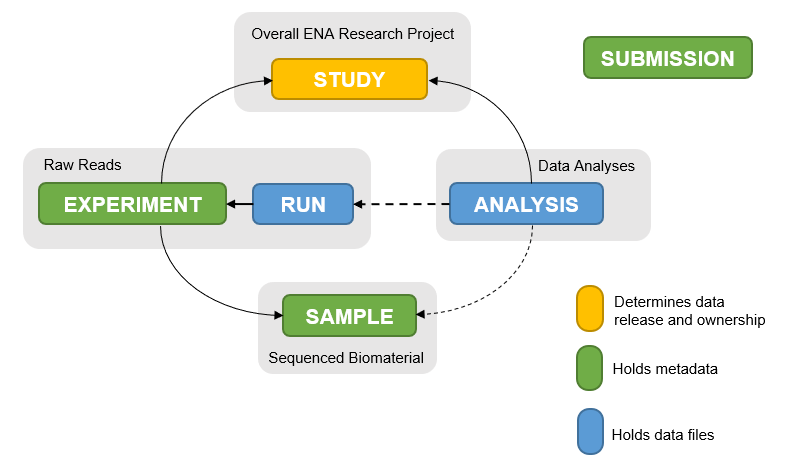 Example: Study
STUDY
PRJEB31888
‹#›
Example Experimental Setup
Samples were taken from many regions across the world, 189 plants in total
Each sample is individually logged in the database with important information such as its taxon, geographic origin, and ploidy
Samples of Axyris hybrida and Ceratocarpus arenarius were taken to function as outgroups
‹#›
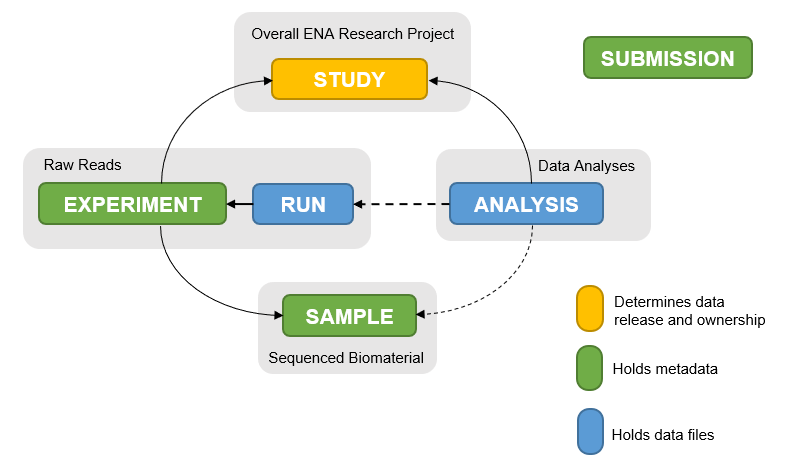 Example: Samples
STUDY
PRJEB31888
Sample - SAMEA8107352
Axyris hybrida
Mongolia
Sample - SAMEA8107353
Ceratocarpus arenarius
Russia
Sample - SAMEA8107381
Krascheninnikovia ceratoides 
Kazakhstan
Sample - SAMEA8107423
Krascheninnikovia ceratoides 
Tajikistan
Sample - SAMEA8107356
Krascheninnikovia ceratoides
Kyrgyzstan
‹#›
Example Sequencing Metadata
DNA was extracted from each of the samples 

Two nuclear (ITS, ETS) and three chloroplast regions were amplified

Resulting DNA was sequenced on a HiSeq 2500
‹#›
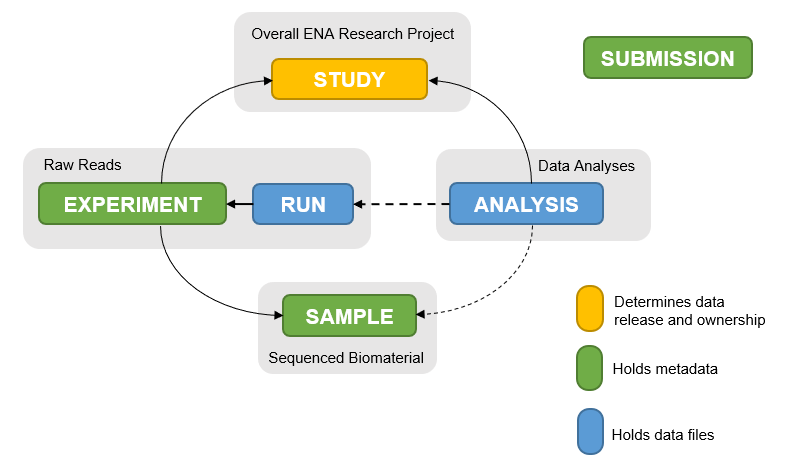 Example Experiments
STUDY
PRJEB31888
Experiment - ERX5114978
RAD-Seq
Single-End
Illumina HiSeq 2500
Experiment - ERX5115045
RAD-Seq
Single-End
Illumina HiSeq 2500
Experiment - ERX5115003
RAD-Seq
Single-End
Illumina HiSeq 2500
Experiment - ERX5114974
RAD-Seq
Single-End
Illumina HiSeq 2500
Experiment - ERX5114975
RAD-Seq
Single-End
Illumina HiSeq 2500
Sample - SAMEA8107352
Axyris hybrida
Mongolia
Sample - SAMEA8107353
Ceratocarpus arenarius
Russia
Sample - SAMEA8107381
Krascheninnikovia ceratoides 
Kazakhstan
Sample - SAMEA8107423
Krascheninnikovia ceratoides 
Tajikistan
Sample - SAMEA8107356
Krascheninnikovia ceratoides
Kyrgyzstan
‹#›
Example Sequencing Data
The result of these 189 single-end experiments is 189 FASTQ files.
These are compressed and uploaded to a database
There, they undergo processing and wait to be made public
‹#›
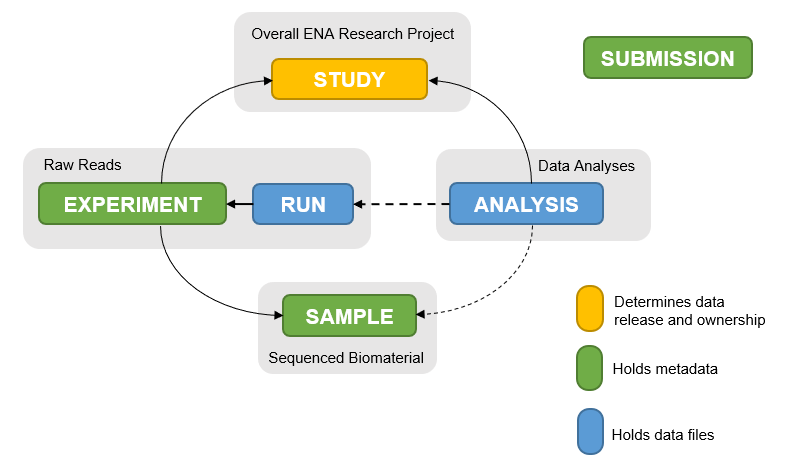 Example Runs
STUDY
PRJEB31888
Run - ERR5325912
Ceratocarpus_P228_I1599.fastq.gz
Run - ERR5325982
P067_I0587.fastq.gz
Run - ERR5325915
P025_I0219.fastq.gz
Run - ERR5325940
P030_I0287.fastq.gz
Run - ERR5325911
Axyris.fastq.gz
Experiment - ERX5114978
RAD-Seq
Single-End
Illumina HiSeq 2500
Experiment - ERX5115045
RAD-Seq
Single-End
Illumina HiSeq 2500
Experiment - ERX5114974
RAD-Seq
Single-End
Illumina HiSeq 2500
Experiment - ERX5114975
RAD-Seq
Single-End
Illumina HiSeq 2500
Experiment - ERX5115003
RAD-Seq
Single-End
Illumina HiSeq 2500
Sample - SAMEA8107352
Axyris hybrida
Mongolia
Sample - SAMEA8107353
Ceratocarpus arenarius
Russia
Sample - SAMEA8107381
Krascheninnikovia ceratoides 
Kazakhstan
Sample - SAMEA8107423
Krascheninnikovia ceratoides 
Tajikistan
Sample - SAMEA8107356
Krascheninnikovia ceratoides
Kyrgyzstan
‹#›
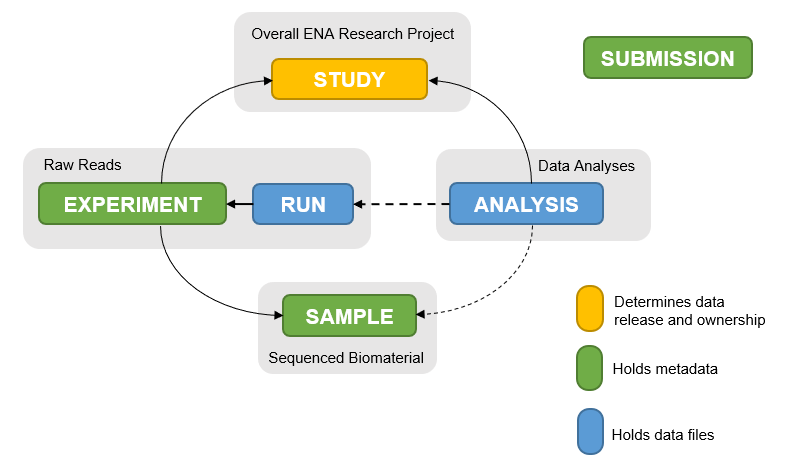 Example: Complete Submission Plan
STUDY
PRJEB31888
Run - ERR5325912
Ceratocarpus_P228_I1599.fastq.gz
Run - ERR5325982
P067_I0587.fastq.gz
Run - ERR5325915
P025_I0219.fastq.gz
Run - ERR5325940
P030_I0287.fastq.gz
Run - ERR5325911
Axyris.fastq.gz
Experiment - ERX5114978
RAD-Seq
Single-End
Illumina HiSeq 2500
Experiment - ERX5115045
RAD-Seq
Single-End
Illumina HiSeq 2500
Experiment - ERX5114974
RAD-Seq
Single-End
Illumina HiSeq 2500
Experiment - ERX5114975
RAD-Seq
Single-End
Illumina HiSeq 2500
Experiment - ERX5115003
RAD-Seq
Single-End
Illumina HiSeq 2500
Sample - SAMEA8107352
Axyris hybrida
Mongolia
Sample - SAMEA8107353
Ceratocarpus arenarius
Russia
Sample - SAMEA8107381
Krascheninnikovia ceratoides 
Kazakhstan
Sample - SAMEA8107423
Krascheninnikovia ceratoides 
Tajikistan
Sample - SAMEA8107356
Krascheninnikovia ceratoides
Kyrgyzstan
‹#›
How to submit to ENA
There are three submissions routes
‘Interactive Submission’:
Use your browser to fill out web forms describing your work
‘Programmatic Submission’:
Describe your work in XML documents, submit them to ENA using cURL
‘Webin-CLI’:
Smart new submission interface, made in-house
‹#›
Interactive Submission
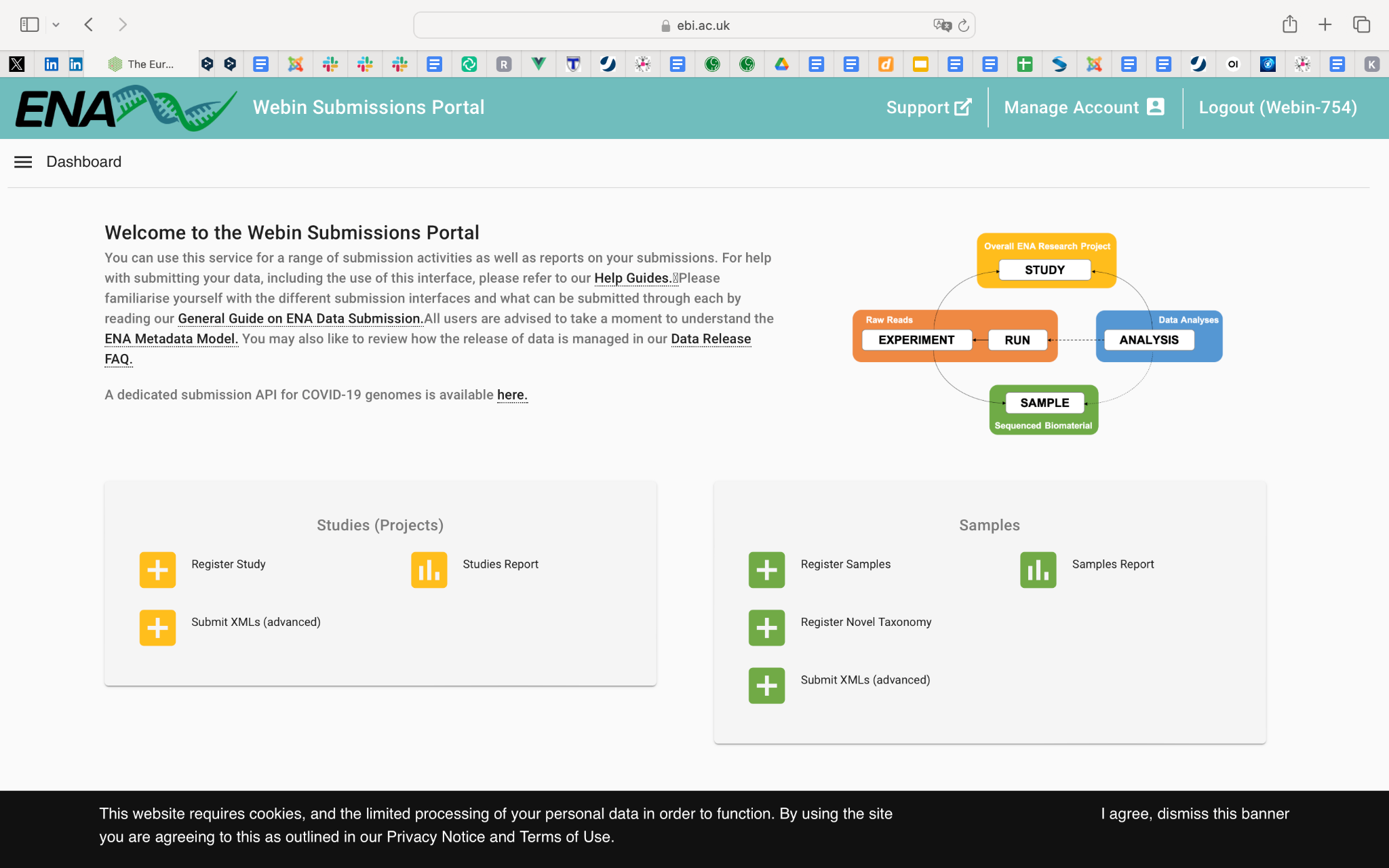 Register your objects using your browser

Familiar and largely accessible

Prepare spreadsheets for bigger submissions
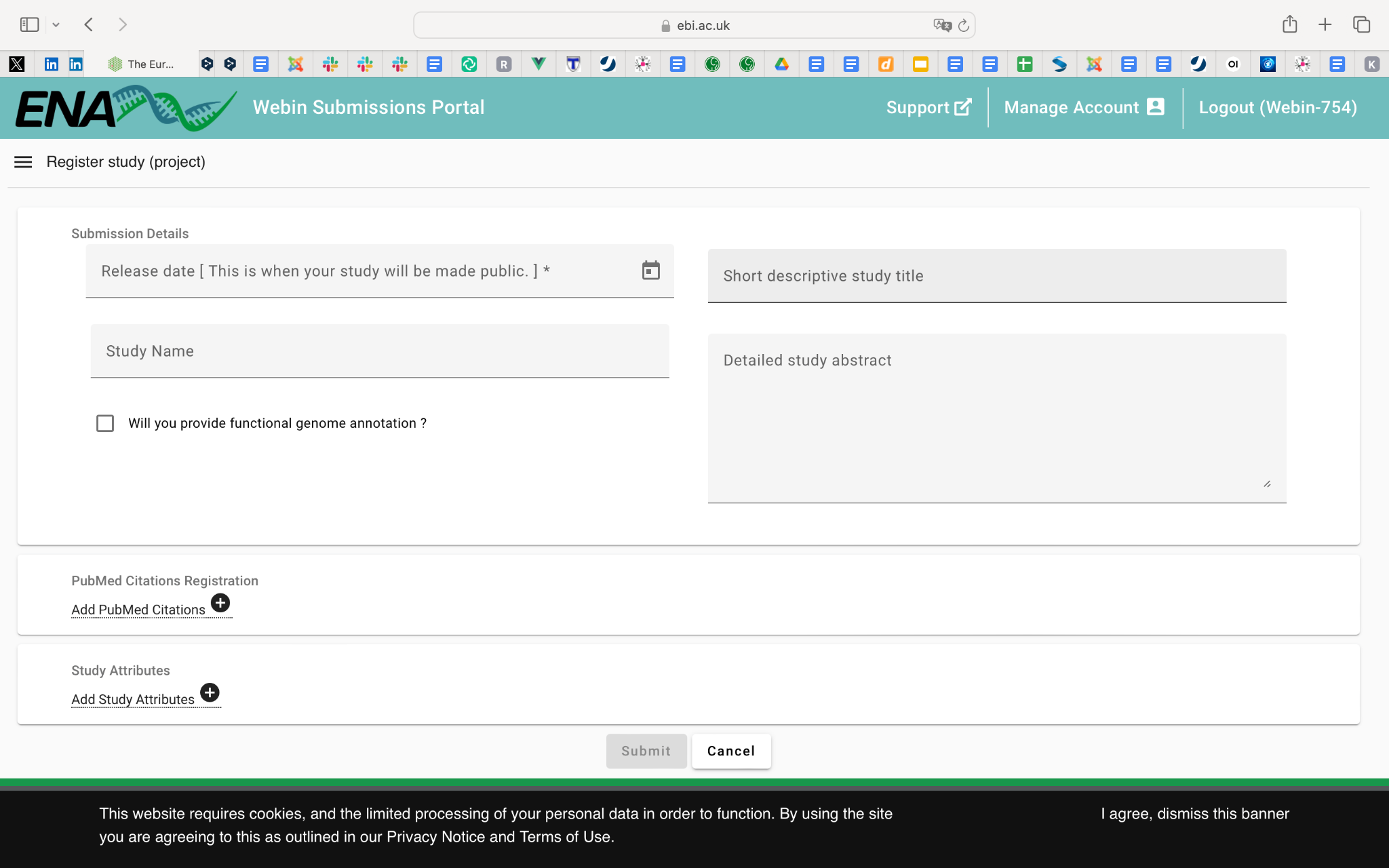 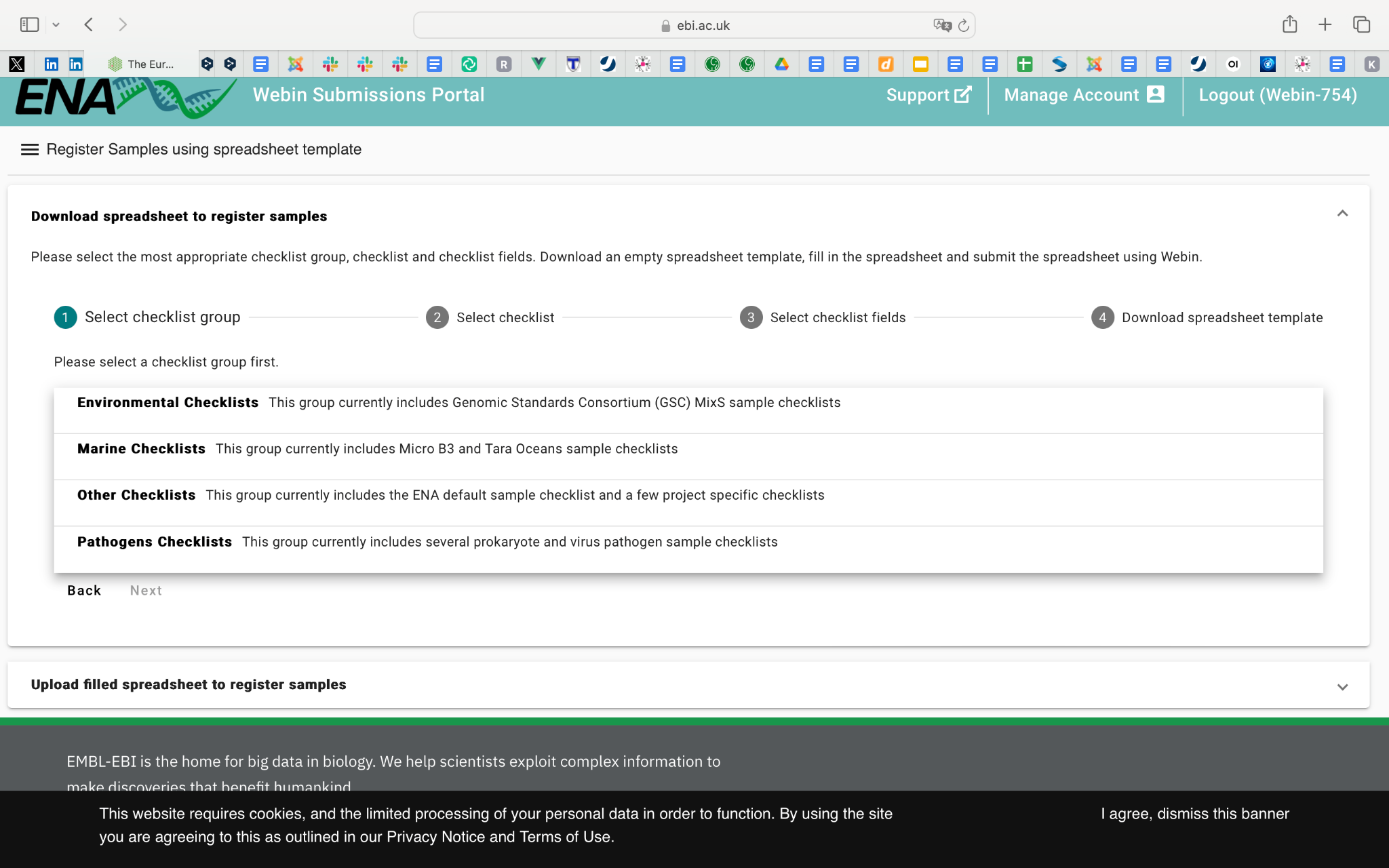 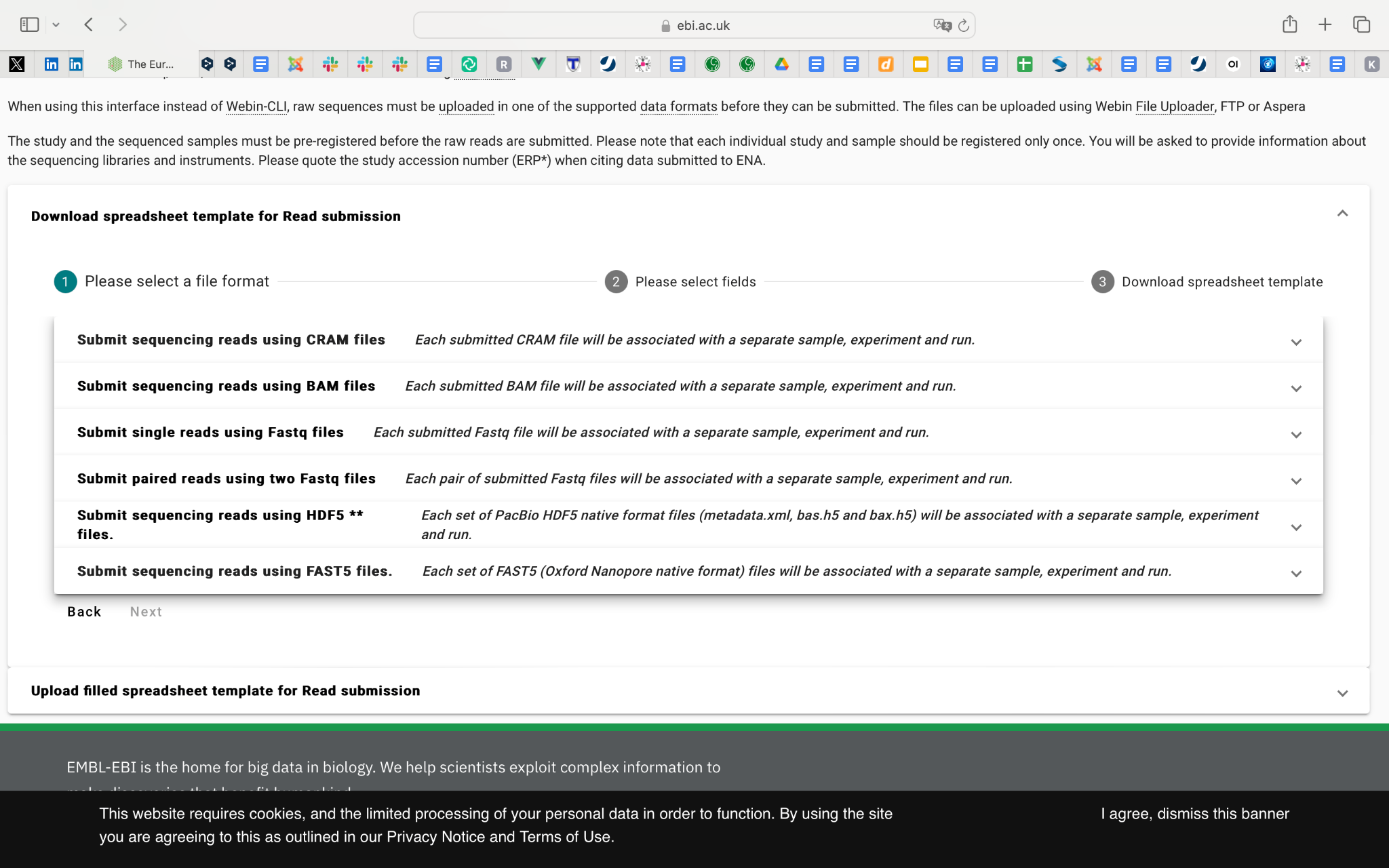 Available at: https://www.ebi.ac.uk/ena/submit/webin
‹#›
Checklists
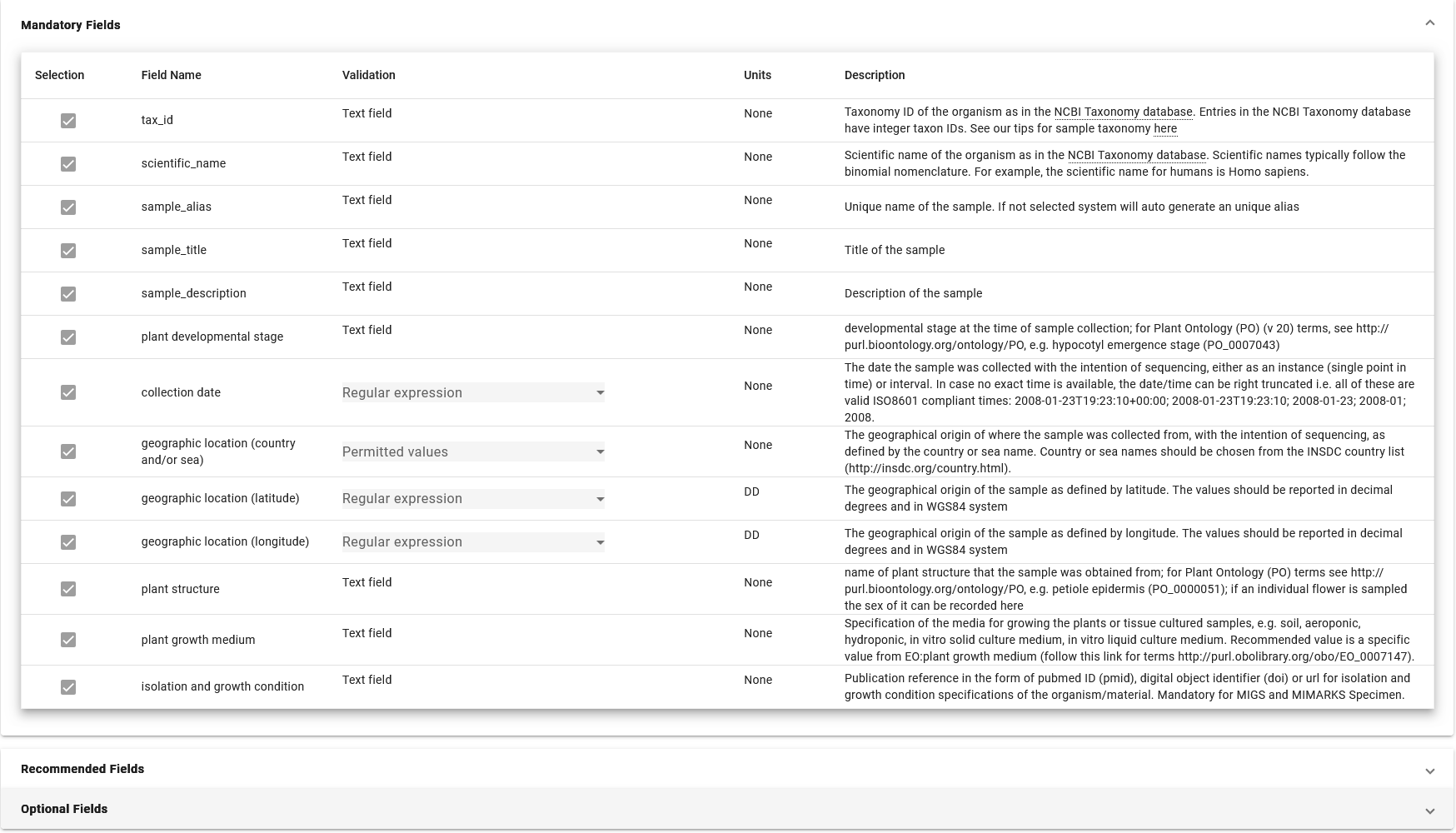 ‹#›
Programmatic Submission
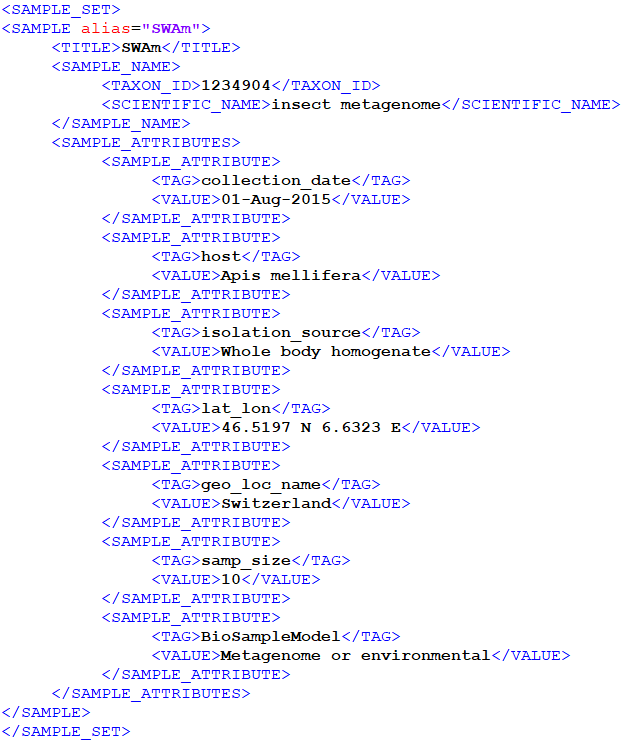 Prepare an XML (or JSON) file describing your submission
Send this to ENA via HTTPS
Example cURL command:
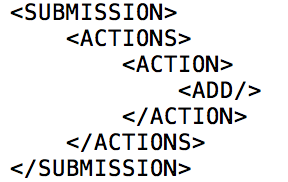 curl -u username:password -X POST 'https://wwwdev.ebi.ac.uk/ena/dev/submit/webin-v2/submit' \
-H 'Accept: application/xml' \
-H 'Content-Type: application/xml' \
-T 'submission file name'
curl -u username:password -X POST 'https://wwwdev.ebi.ac.uk/ena/dev/submit/webin-v2/submit' \
-H 'Accept: application/json' \
-H 'Content-Type: application/json' \
-T 'submission file name'
‹#›
Webin-CLI Submission
Submit your data in a single step
Pre-submission validation
Confidence that your submission has worked
Describe your submission in a manifest file:



Only way to submit assembly data
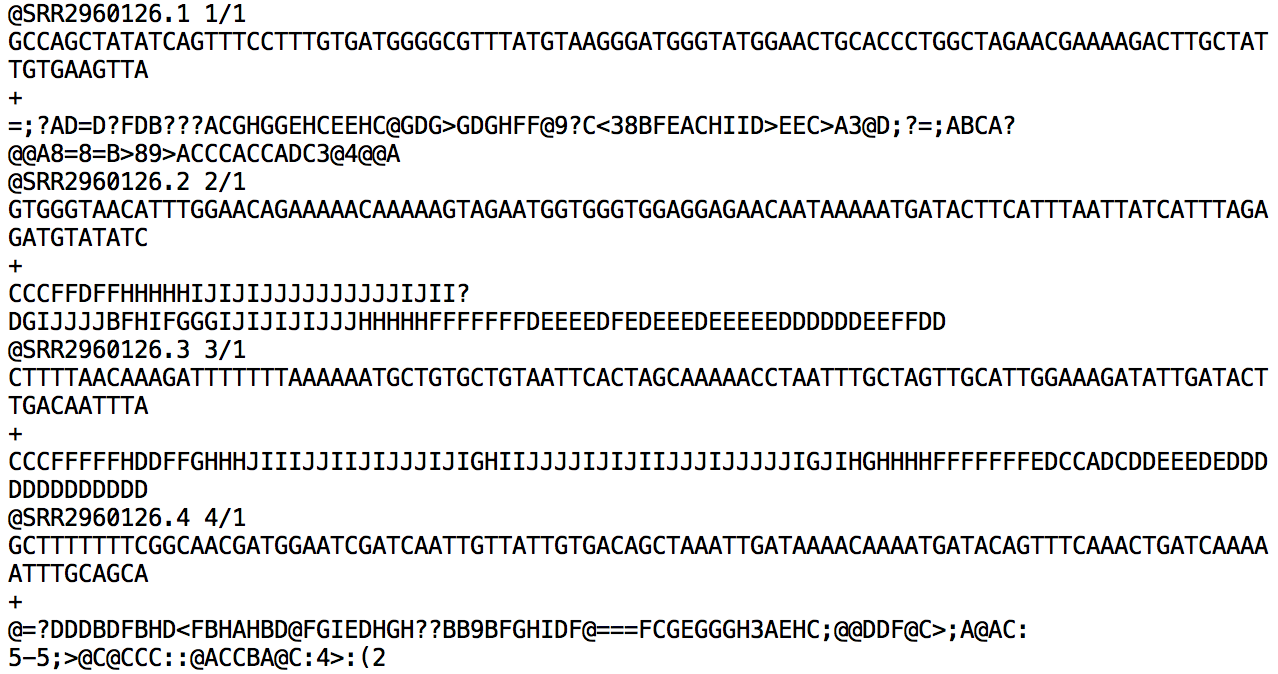 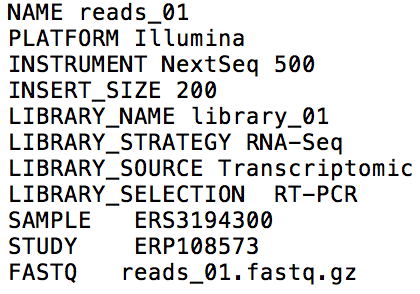 ‹#›
Webin-CLI: Options
Required options:
-context 		- the type of data to be submitted
-manifest		- location of file describing the submission
-username		- your Webin username
-password		- your Webin password
Other options
-submit		- instruction to submit the data
-validate		- instruction to just validate without submitting
-test		- use the test server, submission is forgotten after 24 hours
‹#›
Webin-CLI: Anatomy of a Command
Validate the files
Login details
Type of submission
Location of manifest
Invoke the program
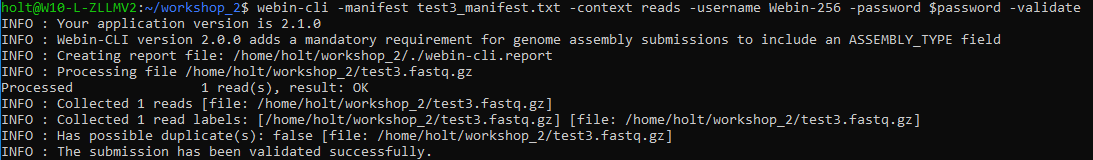 Image credit: Sam Holt (ENA)
‹#›
More Information
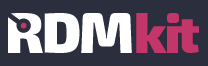 FONDUE ELIXIR Implementation Study
Biological Material identification (                       )
EMBL-EBI Repositories involved:



Detailed step-by-step submission process 

Used in
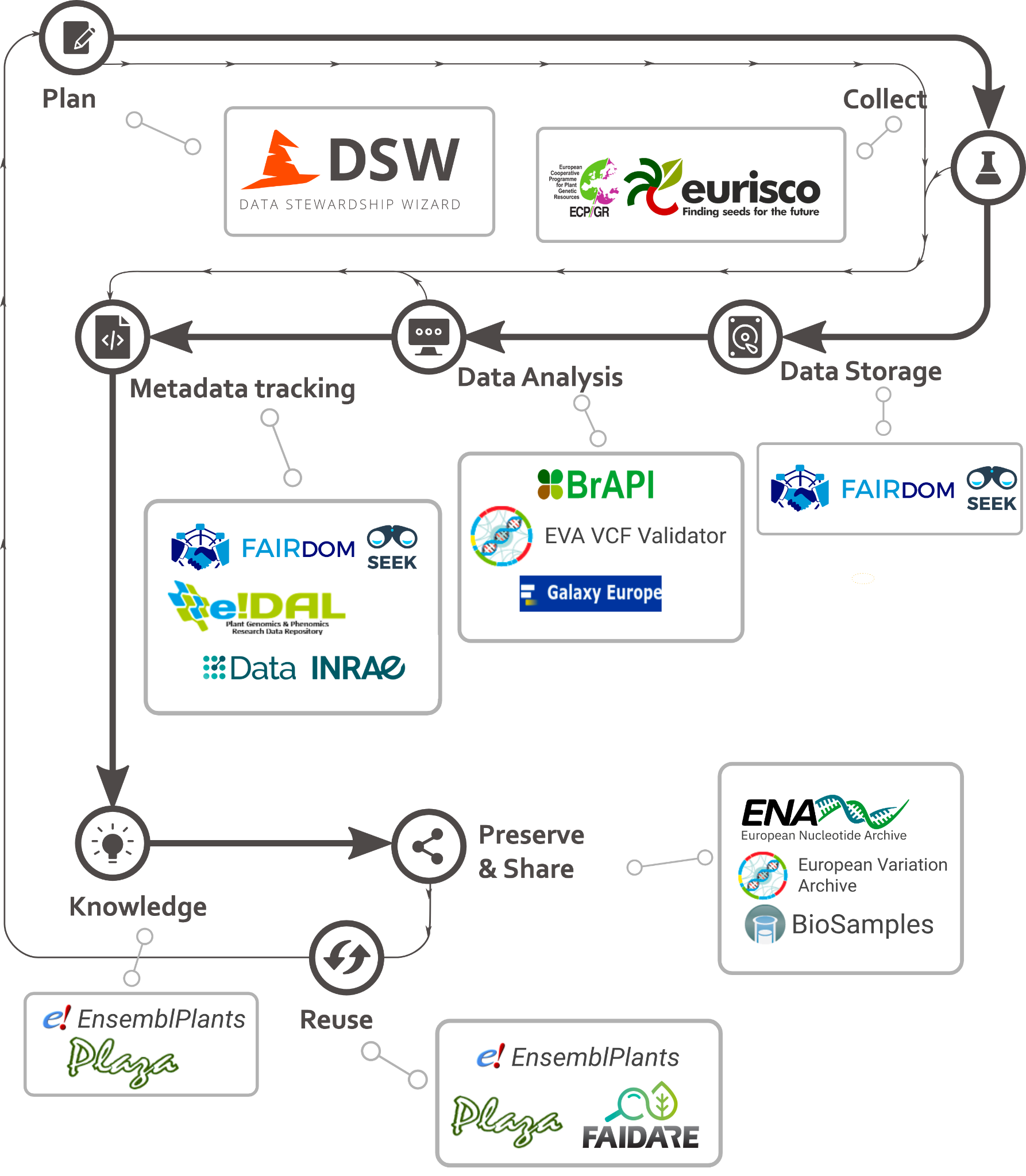 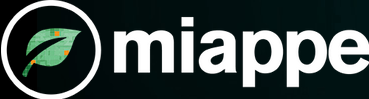 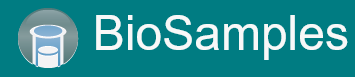 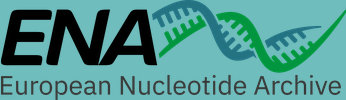 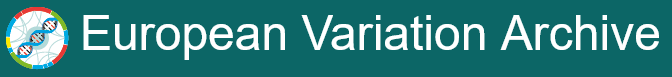 https://w3id.org/faircookbook/FCB061
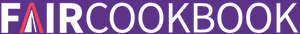 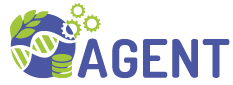 https://rdmkit.elixir-europe.org/plant_genomics_assembly
‹#›
Thank you for attention!
‹#›
Hands on Exercise
https://shorturl.at/4DcE1
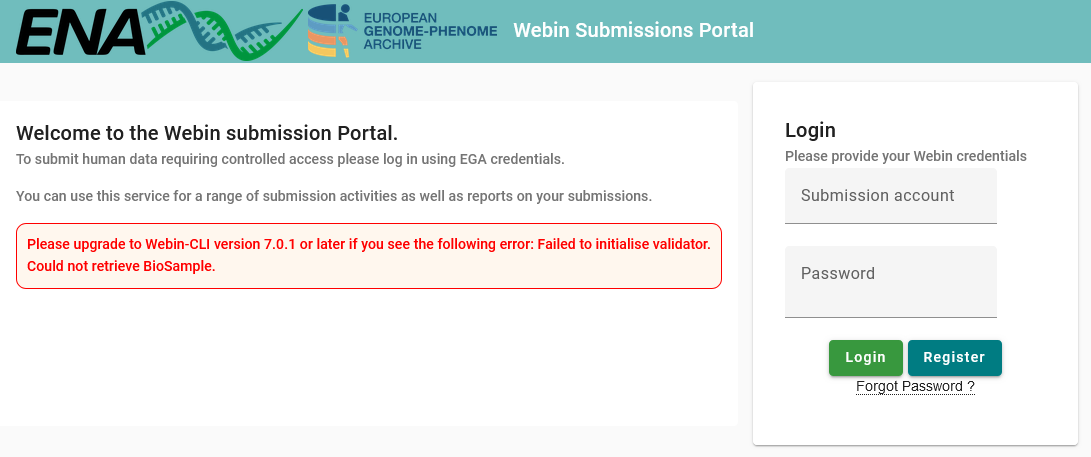 Instructions are linked from GoogleDoc:ENA Data Submission Practical 
This must be completed in a single day
Any comments, questions, or concerns you may have after the talk can be sent to our helpdesk: https://www.ebi.ac.uk/ena/browser/support
‹#›